WYKONYWANIE TESTÓW W KIERUNKU HIV Z UWZGLĘDNIENIEM SCHORZEŃ WSKAŹNIKOWYCH: ZESTAW SLAJDÓW
Czym jest ten zestaw slajdów?
Zestaw zawiera slajdy, które zostały wybrane w celu wspierania inicjatyw dotyczących wykonywania testów w kierunku HIV, przede wszystkim w oparciu o schorzenia wskaźnikowe.  Materiał zapewnia dostęp do odpowiednich slajdów, umożliwiających przeprowadzenie różnych prezentacji na następujące tematy:
Kiedy należy korzystać z tego zestawu slajdów?
Slajdy mogą być wykorzystywane podczas prezentacji dotyczących badań w kierunku HIV dla wielu różnych odbiorców. Odnoszą się one w szczególności do kwestii wprowadzenia testów w kierunku HIV z uwzględnieniem schorzeń wskaźnikowych.
Dla kogo przeznaczony jest ten zestaw slajdów?
Dla osób, które chcą poinformować decydentów o konieczności wykonywania badań w kierunku HIV.
Dla lekarzy zajmujących się leczeniem HIV i specjalistów z innych dziedzin leczących schorzenia wskaźnikowe.
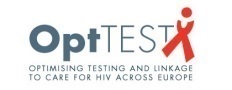 [Speaker Notes: „Schorzenia wskaźnikowe” należy pisać w tekście małą literą.]
WYKONYWANIE TESTÓW W KIERUNKU HIV Z UWZGLĘDNIENIEM SCHORZEŃ WSKAŹNIKOWYCH: ZESTAW SLAJDÓW
Konieczne może być dostosowanie treści prezentacji do poszczególnych grup odbiorców. Można stworzyć prezentację, wybierając odpowiednie slajdy z tego obszernego zestawu.  

Zidentyfikowano podstawowy zestaw 26 slajdów, które omawiają najistotniejsze kwestie (numery slajdów podano poniżej).  Aby obejrzeć prezentację obejmującą tylko ten podstawowy zestaw, należy wybrać opcję „Pokaz slajdów” na pasku zadań. 






Przygotowano również przykładowe „menu”, które mogą zostać dostosowane do potrzeb konkretnej grupy odbiorców. W wypadku krajów, dla których dane nie zostały zgłoszone lub są niedostępne, można wykorzystać dane z poziomu europejskiego lub dane dla kraju o podobnym profilu epidemii HIV i usług opieki zdrowotnej. 

Sugerowane slajdy dla poszczególnych grup odbiorców:
Menu 1	Decydenci wyższego szczebla z sektora opieki zdrowotnej oraz członkowie wskazanych komisji
Menu 2	Lekarze zajmujący się leczeniem jednego ze schorzeń wskaźnikowych
Menu 3	Pracownicy ochrony zdrowia leczący schorzenie wskaźnikowe i zalecający badania w kierunku HIV 
Menu 4	Osoby niebędące pracownikami ochrony zdrowia
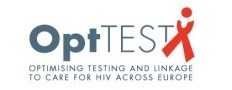 [Speaker Notes: Wyraz służby zdrowa zamienić na ochrony zdrowia]
WYKONYWANIE TESTÓW W KIERUNKU HIV Z UWZGLĘDNIENIEM SCHORZEŃ WSKAŹNIKOWYCH: ZESTAW SLAJDÓW
Menu 1: Dla decydentów wyższego szczebla z sektora opieki zdrowotnej oraz członków wskazanych komisji:
Celem jest przekonanie odbiorców do wykonywania/zlecania testów w kierunku HIV z uwzględnieniem schorzeń wskaźnikowych. Należy wyjaśnić, dlaczego istnieje potrzeba wykonywania większej liczby testów oraz przedstawić potencjalne korzyści dla zdrowia publicznego  oraz organizacji, na rzecz której pracują, by uzyskać wsparcie i/lub fundusze na badania w kierunku HIV.  





Menu 2: Dla lekarzy zajmujących się leczeniem jednego ze schorzeń wskaźnikowych: 
Celem jest wykazanie lekarzom konieczności wykonywania testów w kierunku HIV z uwzględnieniem schorzeń wskaźnikowych zarówno w sposób ogólny, jak i poprzez odniesienie do konkretnego schorzenia wskaźnikowego, którego leczeniem się zajmują. Prezentacja może być elementem rutynowego zebrania pracowników kliniki/oddziału.
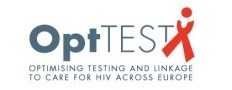 WYKONYWANIE TESTÓW W KIERUNKU HIV Z UWZGLĘDNIENIEM SCHORZEŃ WSKAŹNIKOWYCH: ZESTAW SLAJDÓW
Menu 3: Pracownicy ochrony zdrowia zajmujący się opieką nad osobami ze schorzeniem wskaźnikowym, którzy będą zalecać wykonanie testów w kierunku HIV:








Menu 4: Osoby niebędące pracownikami ochrony zdrowia zaangażowane w wykonywanie testów w kierunku HIV, kampanie uświadamiające oraz edukację pacjentów i ogółu społeczeństwa.  Zestaw slajdów sugerowany przez recenzenta Europejskiej Grupy ds. Leczenia AIDS (European AIDS Treatment Group, EATG):
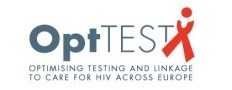 WYKONYWANIE TESTÓW W KIERUNKU HIV Z UWZGLĘDNIENIEM SCHORZEŃ WSKAŹNIKOWYCH: ZESTAW SLAJDÓW
W jaki sposób należy korzystać z tego zestawu slajdów

Po pobraniu prezentacji należy przejrzeć wszystkie slajdy. Jeżeli odbiorcy należą do jednej z grup przewidzianych w dostępnych menu, można wykorzystać odpowiednią listę z poprzedniej strony. Listy obejmują slajdy, które mogą być odpowiednie dla danej prezentacji.
 
Uruchomienie „pokazu slajdów” spowoduje wyświetlenie tylko podstawowego zestawu slajdów. Można utworzyć własną prezentację, usuwając lub „ukrywając” (za pomocą przycisku „Ukryj slajd” w zakładce „Pokaz slajdów”) te slajdy, których nie chce się w niej zamieszczać. Można też dodać dowolne dodatkowe slajdy wybrane według indywidualnych potrzeb.

Należy przeczytać notatki dla każdego ze slajdów, który ma zostać wykorzystany (należy wybrać „Strona notatek” w menu „Widok”). Dla niektórych slajdów zasugerowano gotowy komentarz, który można wykorzystać  w postaci niezmienionej lub dostosować do własnych potrzeb.

Po skorzystaniu z zestawu slajdów
Będziemy wdzięczni za opinie, ponieważ pomogą nam one udoskonalić zestaw slajdów. Prosimy kliknąć w opcję opinii i oceny obok zestawu slajdów na stronie internetowej i wypełnić krótki kwestionariusz.
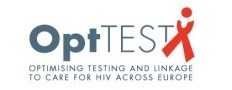 Slajdy zostały podzielone na wymienione poniżej części z podaniem danych z poziomu europejskiego oraz dodatkowych danych krajowych, jeżeli są dostępne. Zestaw podstawowy obejmuje tylko części 1, 2, 3 i 6:
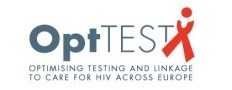